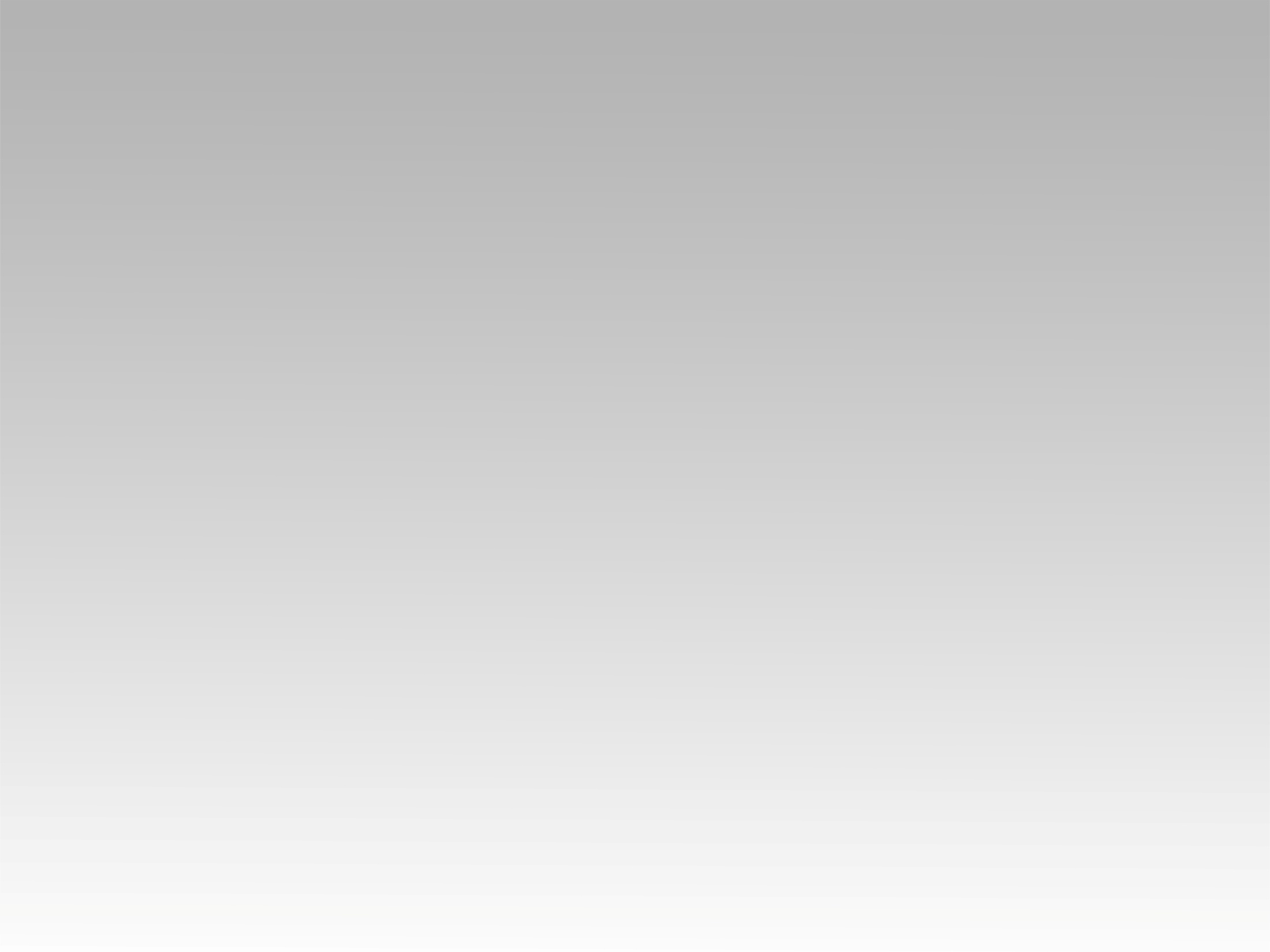 ترنيمة 
أنا جاي أترجاك
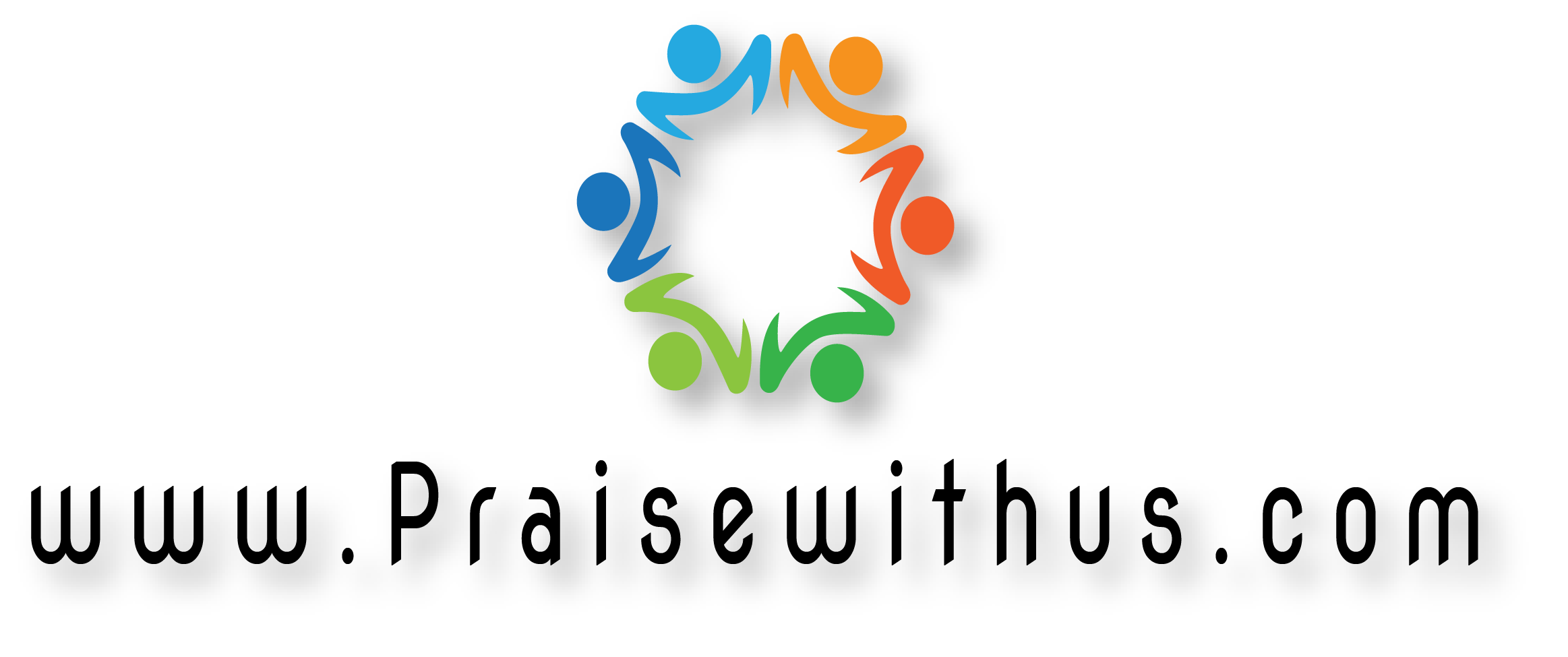 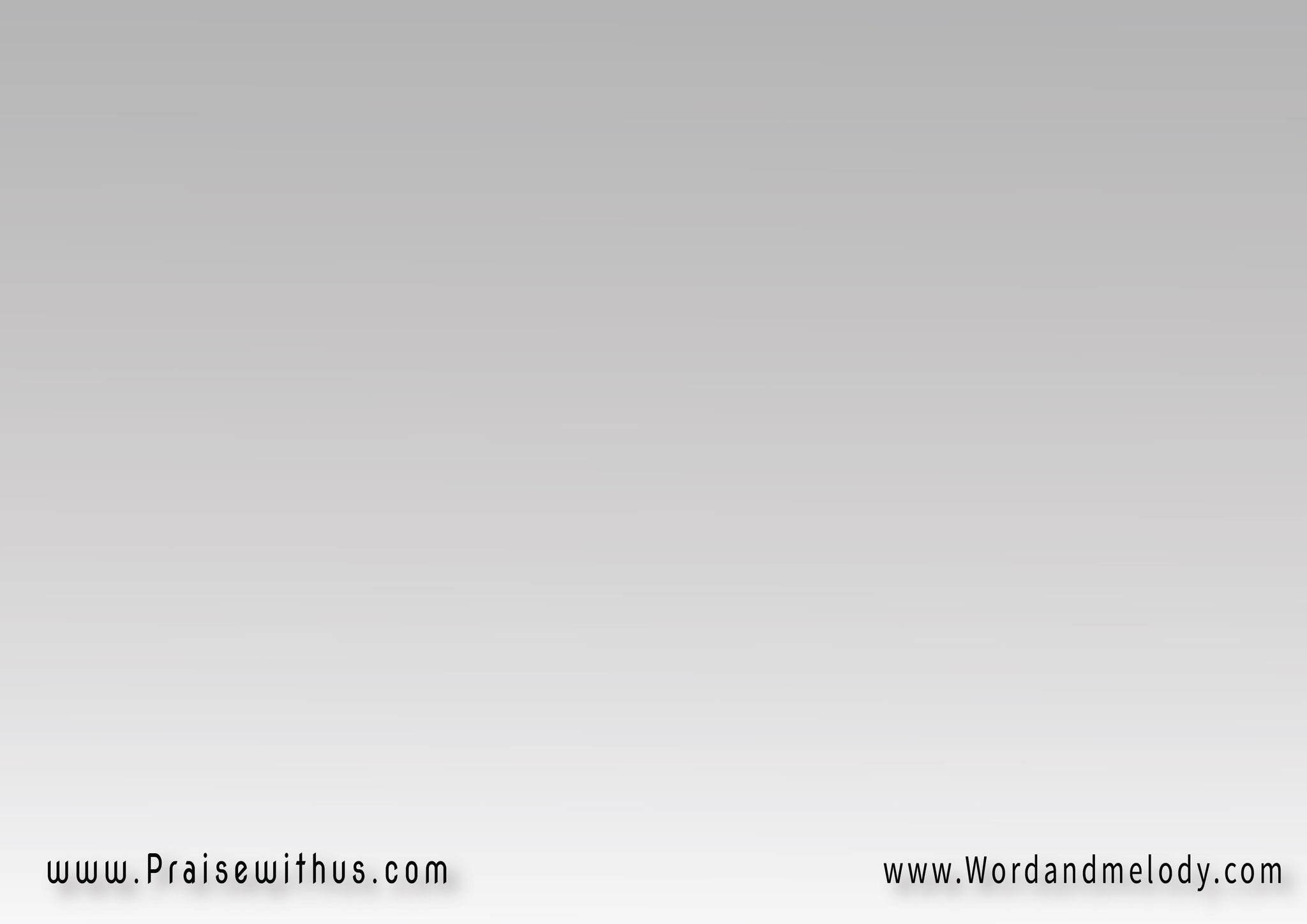 أنا جاي أترجاك يارب العالمينيارئيس الحياة إلهي الأمينجاي أسلم أمري في يدكربي اتحنن وارحم عبدك
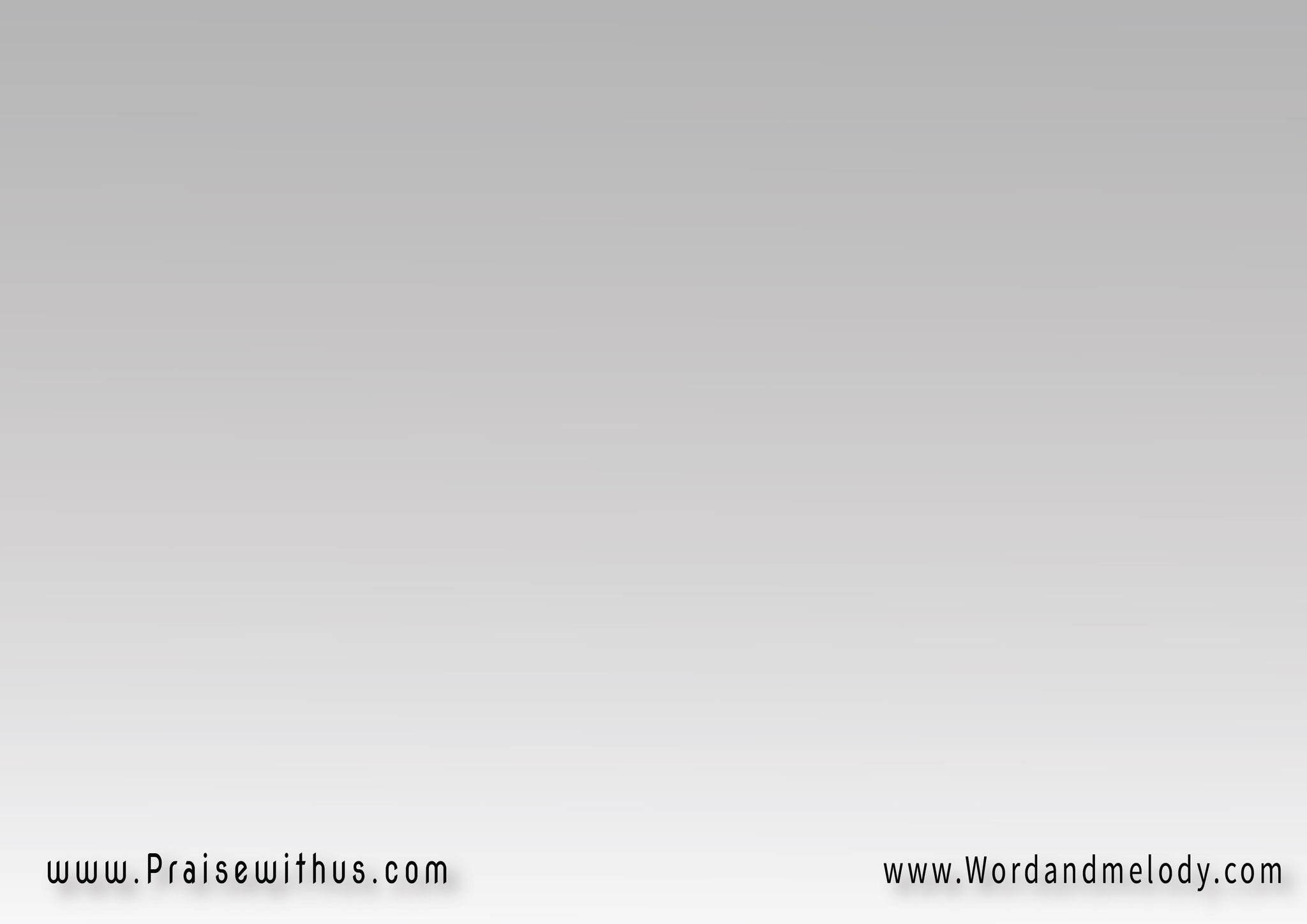 أنا جاي أترجاك يارب العالمينيارئيس الحياة إلهي الأمينأنا منتظرك ربي تجينيوبدم صليبك تشفيني
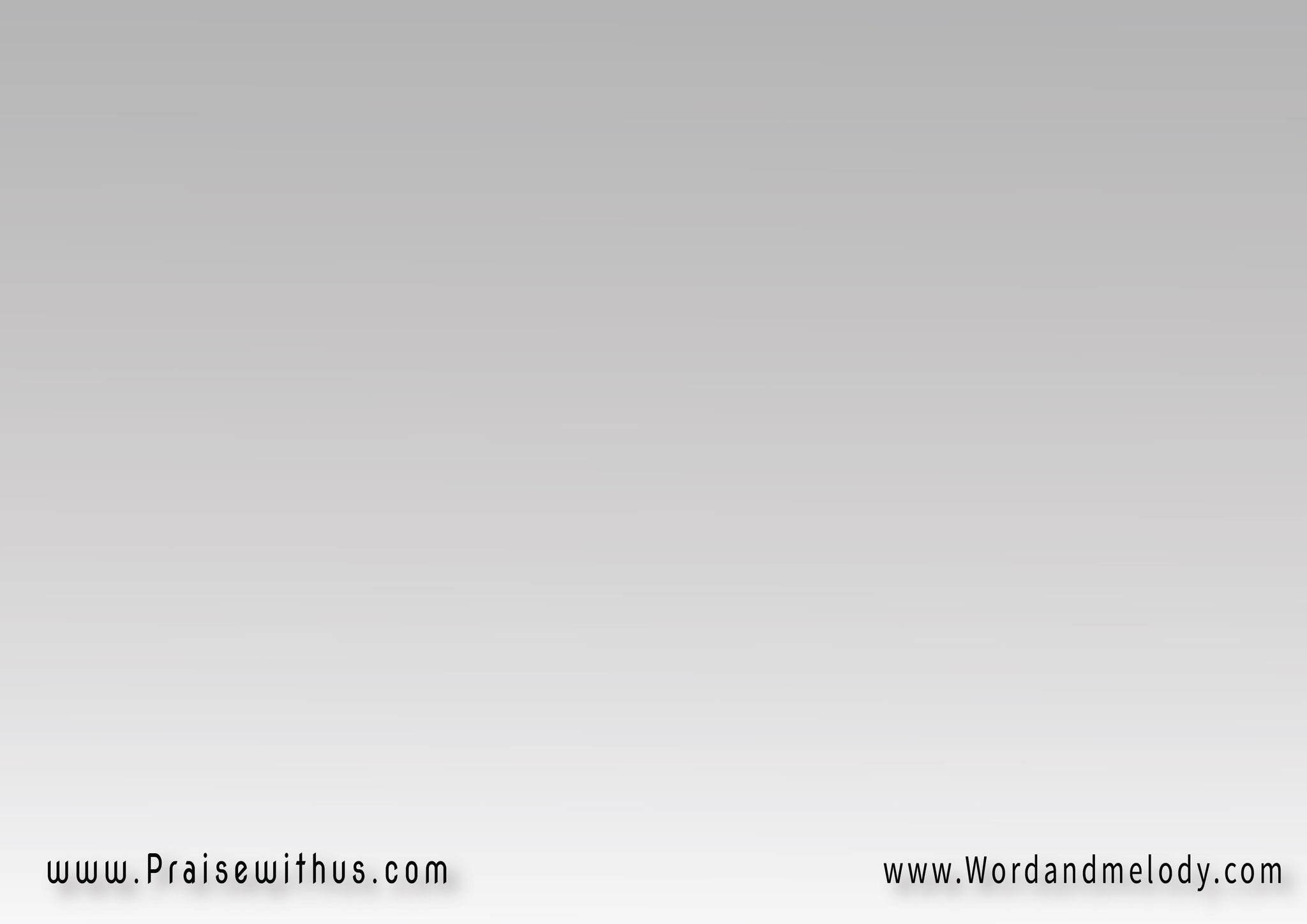 أنا جاي أترجاك يارب العالمينيارئيس الحياة إلهي الأمينلما باصرخلك يا ملازيبانسى همومي وكل اعوازي
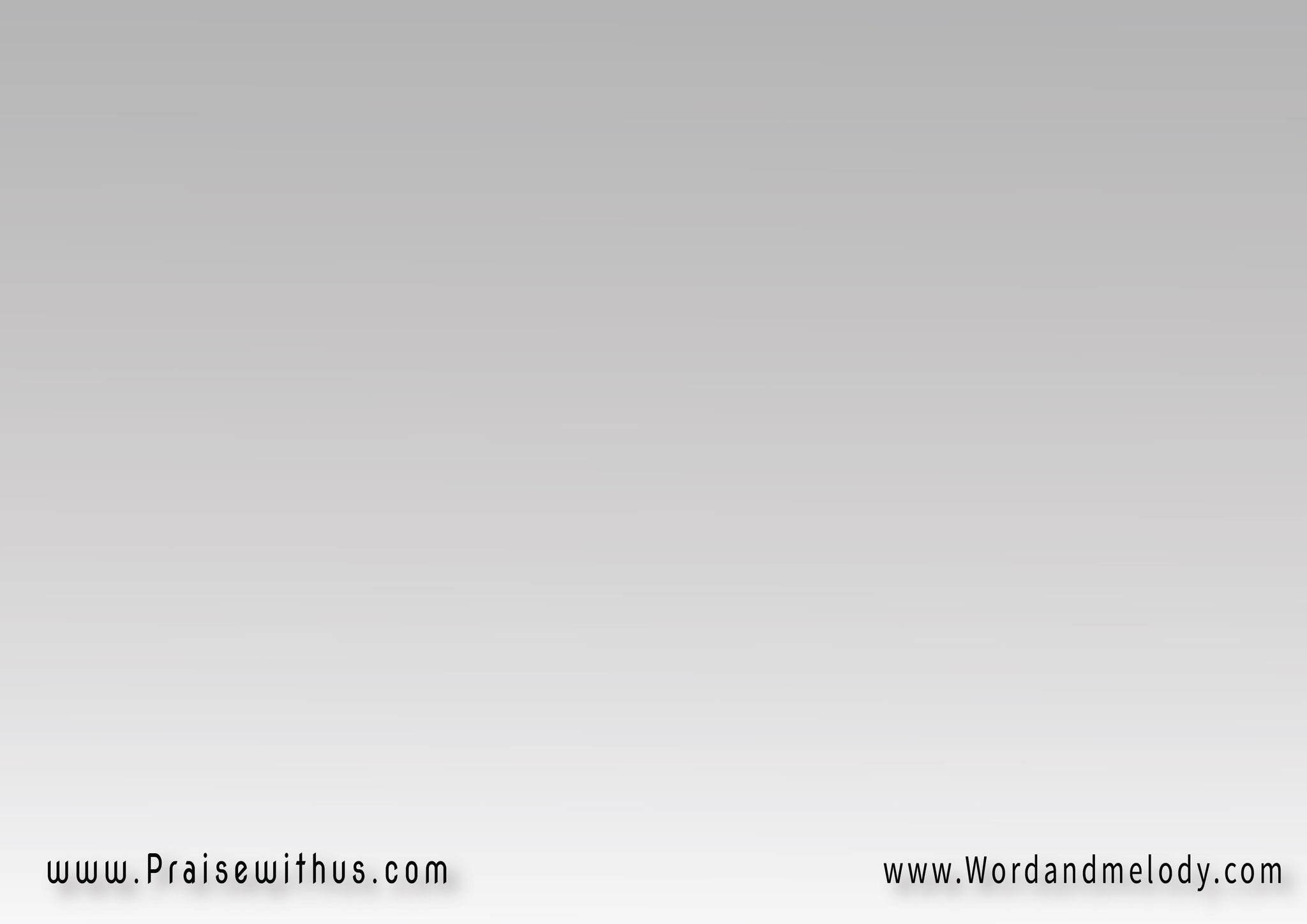 أنا جاي أترجاك يارب العالمينيارئيس الحياة إلهي الأمينياللي بتبكي في ضيقي معاياأنا بتعزى بيك يا رجايا
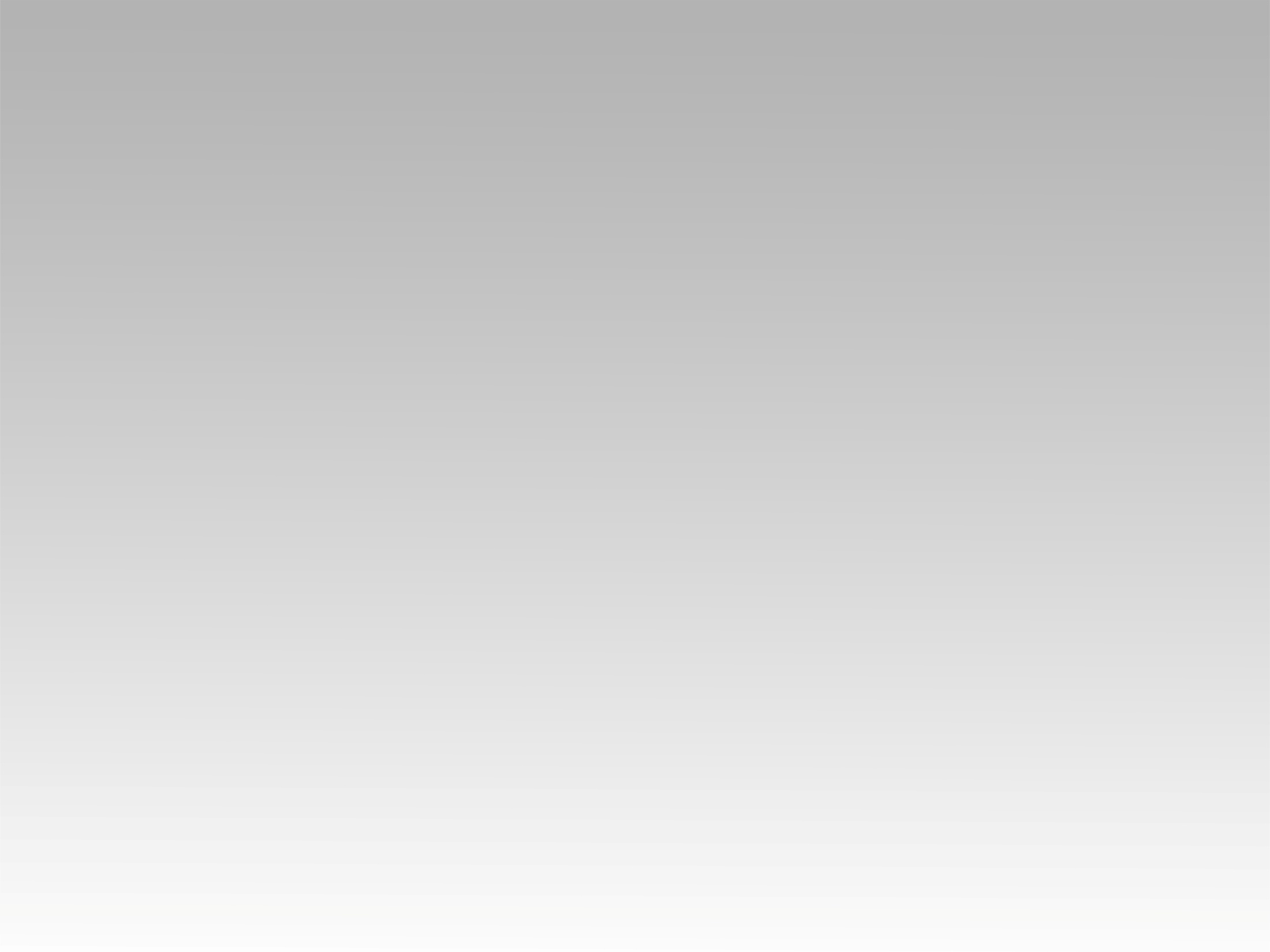 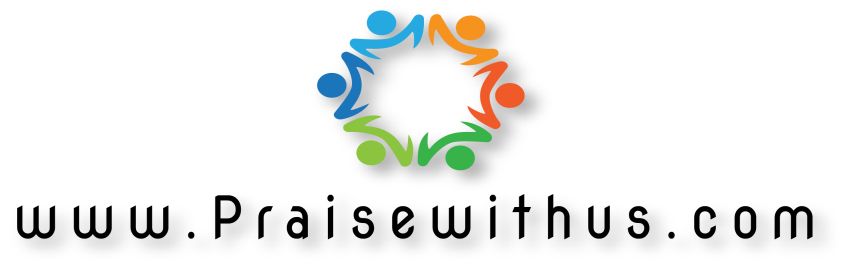